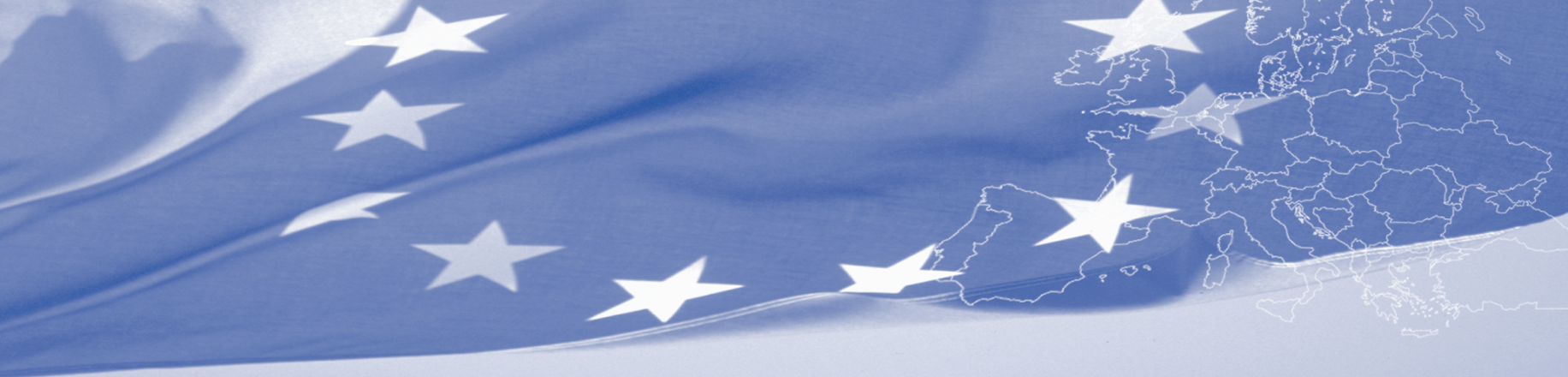 Draft Template / Guideline for preparing the Presentation of the Albanian Party in the Bilateral Screening Process
 
 
SUPPORT TO THE EU INTEGRATION PROCESS OF ALBANIA
Europeaid /140578/DH/SER/AL
General Remarks
The information conveyed in the Presentation should be consistent with the information provided during SAA Committee and Sub-Committee Meetings. In case of new developments in the area / topic, the new information should be provided with reference to those updates!

The information conveyed in the Presentation should address / refer the EU recommendations provided in the SAA Committee and Sub-Committee Meetings as well as the last EU Progress Report!

The information provided in the LGAs and IAGAs should be used to the largest extend possible in the Presentation (as the case may be)! 

The information conveyed in the Presentation should have a logical flow in order to narrate “the story” on the topic!

The information conveyed in the Presentation should integrate all the information on that topic rather that only the information owned by the team preparing the presentation. It should be an agglomeration of the information provided by all related state structures which functions falls or interrelates with that topic!

The Presenter should learn the presentation rather than read the text provided in the slides!

Generally, the Presenter should not exceed 25 minutes of presentation per topic!
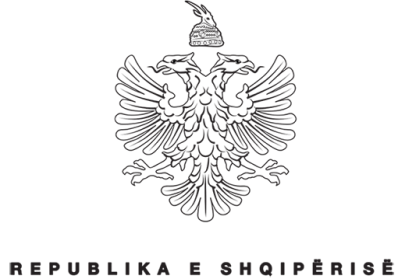 REPUBLIC OF ALBANIA
Negotiating Team for the Accession of Albania to the European UnionWorking Group for Chapter [xx] – [Title of the Chapter]
Bilateral Screening: Chapter XX
PRESENTATION OF ALBANIA
Brussels, dd mm yyyy
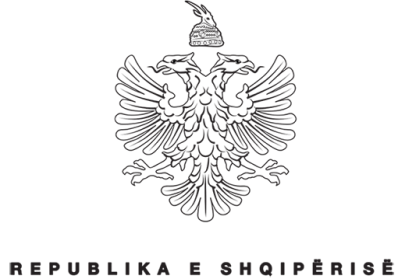 REPUBLIC OF ALBANIA
[Title of the Chapter][Title of Subchapter][Title of the Topic]
[Negotiator], 
Deputy Minister [Ministry]
[email]
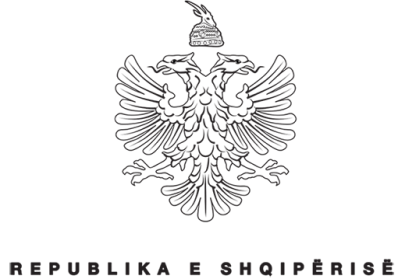 REPUBLIC OF ALBANIA
(Slide Group 1 Title)      Country Context
In this Slide (may be 2 Slides as needed), is conveyed the contex of the Country development in relation to the specific topic!

The information that may be conveyed in this slide, is generally provided in the contribution to the EU Progress Report!

This Slide is not needed in all cases (topics) depending on the specifics of the topic.
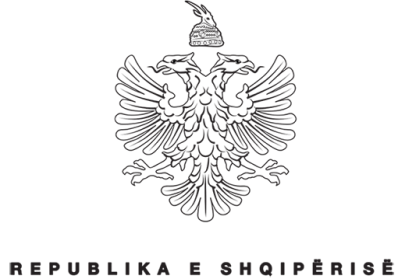 REPUBLIC OF ALBANIA
(Slide Group 2 Title)         Policy and Legal Framework
In this Slide (may be 2 or more Slides as needed), is conveyed the Albanian Policy framework and assessment of it's level of alignment with respective EU Policy framework! 
In case when EU or Albania does not have a specific policy objective on a specific topic, please provide the level of alignment of the Albanian legal framework with the EU legal acts respective to the topic!
This Slide MUST convey information on the level of alignment (even when there is NO alignment) of Albanian legal framework with the specific EU Legal Acts explained during the Explanatory Screening for that Topic!
The stated level of alignment should be backed up by respective Table of Concordances!
In this Slide, in some wide Topics, cannot be provided analysis of alignment on all legal or sub-legal acts, thus main focus should be provided to the EU bookmarks / cases / recommendations provided in the SAA Committee and Sub-Committee Meetings as well as the last EU Progress Report.
In general, most of the information to be conveyed in this slide, is included in the respective part of the LGA  for that topic!
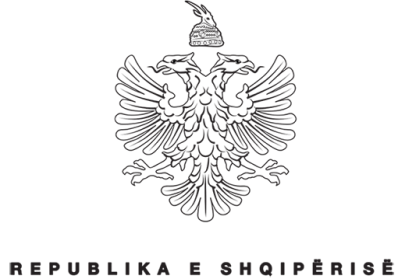 REPUBLIC OF ALBANIA
(Slide Group 3 Title)  Institutional Structures & Administrative Capacities
In this Slide (may be 2 or more Slides as needed), are provided the respective Institutional Structures and Administrative Capacities both in organigramme / graphic form and number of human resources, including the respective measures in increasing the capacity and knowledge of these resources allocated for the implementation and enforcement of the subject matter respective to that Topic! 
In general, most of the information to be conveyed in this slide, is included in the respective part of the IAGA  for that topic / sub chapter / Chapter!
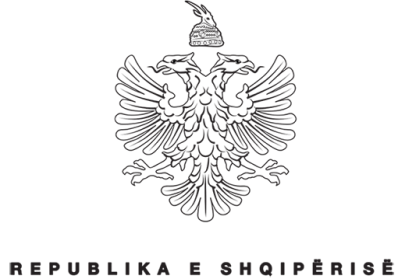 REPUBLIC OF ALBANIA
(Slide Group 4 Title)       Implementation & Enforcement
In this Slide (may be 2 or more Slides as needed), are provided in a tangible form the measures related to the implementation and enforcement of the subject matter respective to that Topic! 
The information in this Slide may generally be conveyed through statistics and track records which serve as indicators for the implementation and enforcement of the legal framework as well as the progress in achievement of policy objectives and legal obligations respective to that Topic!
The presentation of the information and data in a graphic form, indicating the trend in the last 3 years (more years if possible) of implementation and enforcement, would have an added value! 
In general, most of the information to be conveyed in this slide, is included in the respective part of the IAGA  for that topic / sub chapter / Chapter!
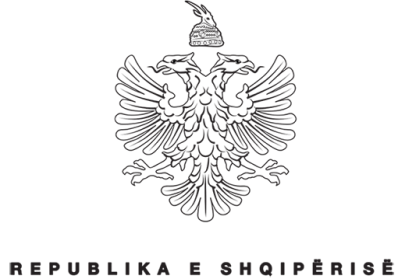 REPUBLIC OF ALBANIA
(Slide Group 5 Title)                   Budget & Assistance
In this Slide (may be 2 or more Slides as needed), is provided the budget allocated for implementation of the respective legislation & achievement of policy goals for the subject matter respective to that Topic (may be in different forms, such as: capital investments, support (as the case of Chapter 11), budget for the performance of public functions, budget for institutional reform, budget for increase of human resources, etc)! 
It is recommended that in this slide are provided also the various Donor Assistance Support, where special emphasis should be given to EU assistance (even when such assistance is part of its components)! 
The information in this Slide may generally be conveyed through financial data!
The presentation of the information and data in a graphic form, indicating the trend in the last 3 years (more years if possible), would have an added value! 
In general, most of the information to be conveyed in this slide, is included in the respective part of the IAGA  for that topic / sub chapter / Chapter!
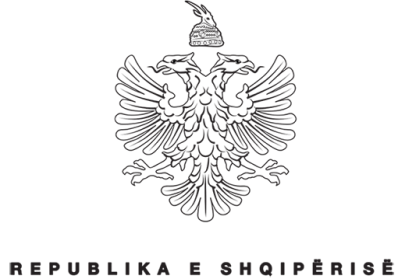 REPUBLIC OF ALBANIA
(Slide Group 6 Title)                          Future Plans
In this Slide (may be 2 or more Slides as needed), must be presented  the plans for:
Addressing the alignment process;
Addressing the implementation process;
Addressing the increase of administrative capacities and necessary institutional Reform;
Addressing the budgeting and further Assistance needed.
The information in this Slide may generally be conveyed through financial data!
The presentation of the information and data in a graphic form, indicating the trend in the last 3 years (more years if possible), would have an added value! 
The information to be conveyed in this slide, may be already provided in the NPEI for that topic / sub chapter / Chapter, and in any case, the information presented should not contradict with the information provided in the NPEI (as the case may be)!
Thank you for your attention!

QUESTIONS?